Analysis of a System
is composed of
numerous components
Fundamental
Laws
Mathematics
(Calculus)
1st Law
(Energy Conservation)
2nd Law
(Entropy)
Mass Conservation
Properties
System
(Open or Closed)
P, T, E, v, h, s
Eqns of State
Tables
Process
iso = constant
Isobaric
Isothermal
Isochoric
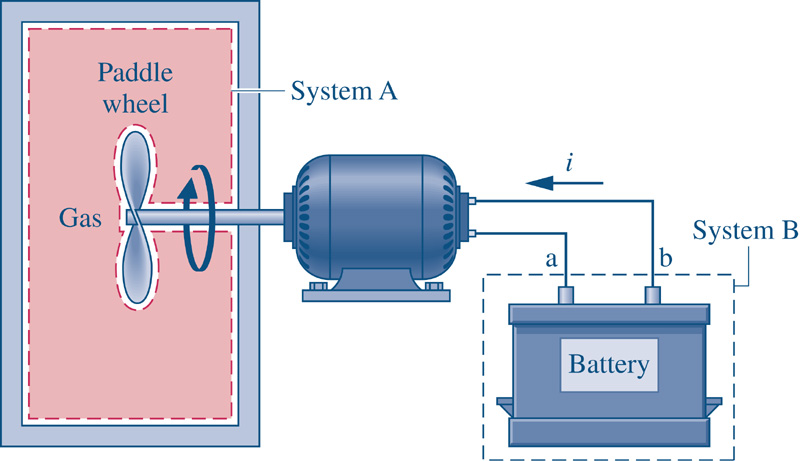 Closed System
Insulated
No change in KE
No change in PE
But gas is getting
Hotter

Spinning
Propeller
is adding
Work